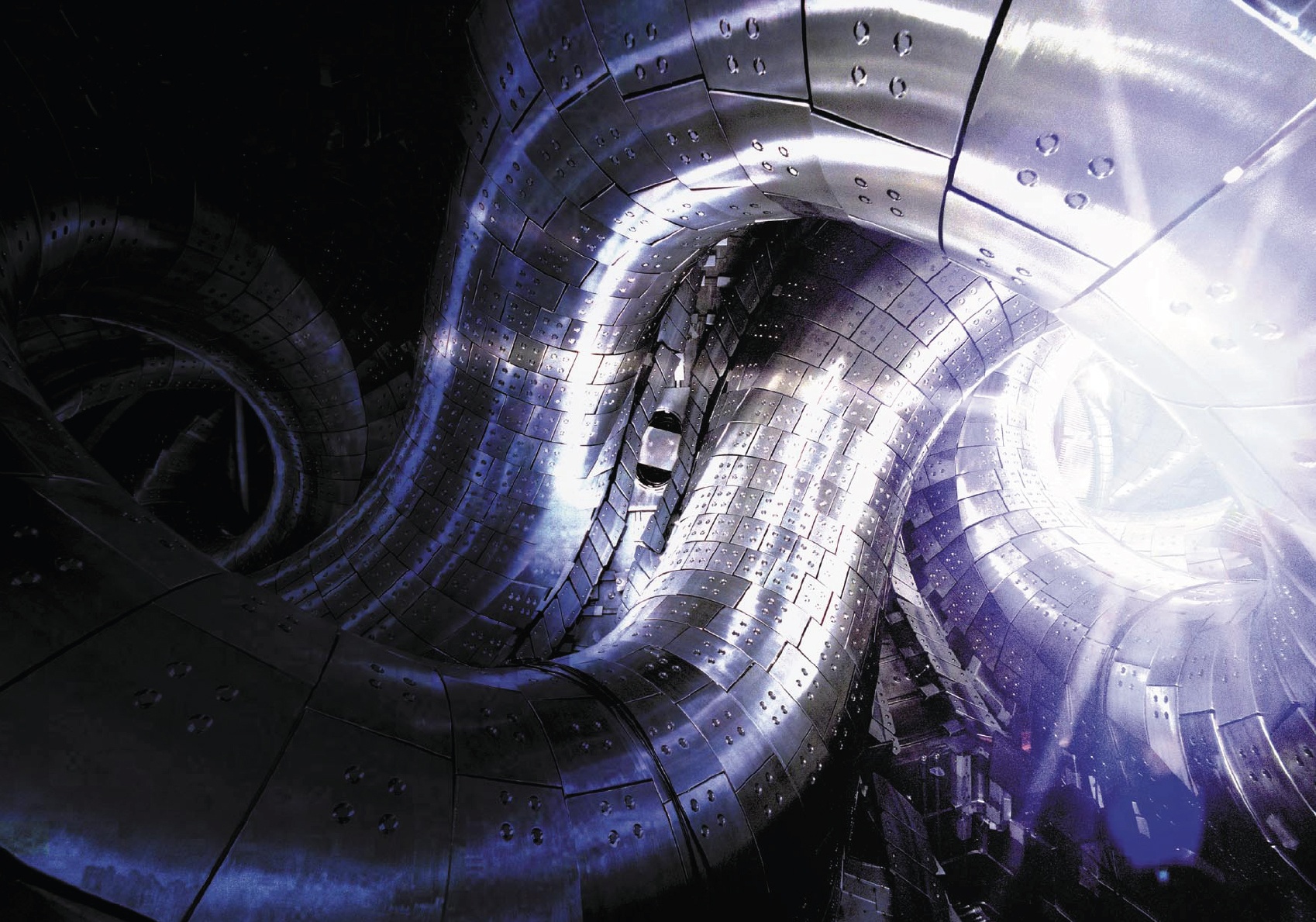 3D plasma response to magnetic field structure in the Large Helical Device
Yasuhiro Suzuki
     for the LHD experiment group


 National Institute for Fusion Science
 The Graduate University for Advanced Studies SOKENDAI
 Toki, Japan
suzuki.yasuhiro@LHD.nifs.ac.jp
Special thanks to K. Ida, K. Kamiya, S.Sakakibara, K.Y.Watanabe and H. Yamada
24th IAEA Fusion Energy Conference 
San Diego 8-13 October, 2012
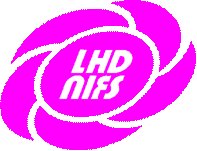 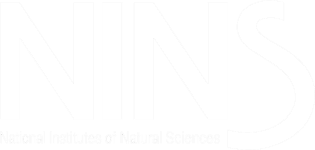 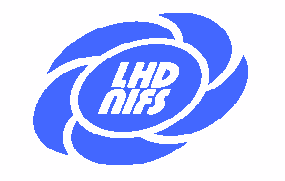 Outline
Introduction
Identification of effective plasma boundary using Er measurement
Comparison with 3D MHD equilibrium analysis
Summary
2012/10/12
Fusion Energy Conference 2012
2
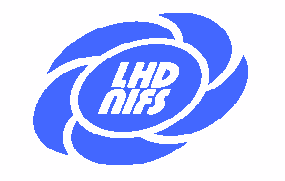 Introduction
3D MHD equilibrium analysis
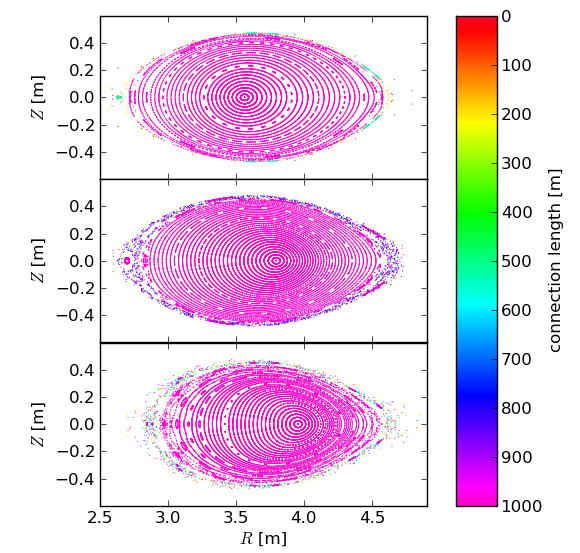 LHD is an L/M=2/10 Heliotron configuration. The rotational transform, i=1/q, is created by the 3D shaping.
Analyzing 3D MHD equilibrium, “3D plasma response” was found. That is, magnetic field lines are naturally stochastized by pressure-induced perturbed field driven by currents along rippled field lines.
In experiments, changing the boundary of plasma pressure is observed. Increasing b, the boundary shifts to the outward of the torus.
This is also important in tokamak RMP experiments. Strong bootstrap current on the pedestal may drive the 3D plasma response. The magnetic field structure might be changed.
The identification of 3D plasma response in the experiments is an important issue.
Pressure profiles with different b
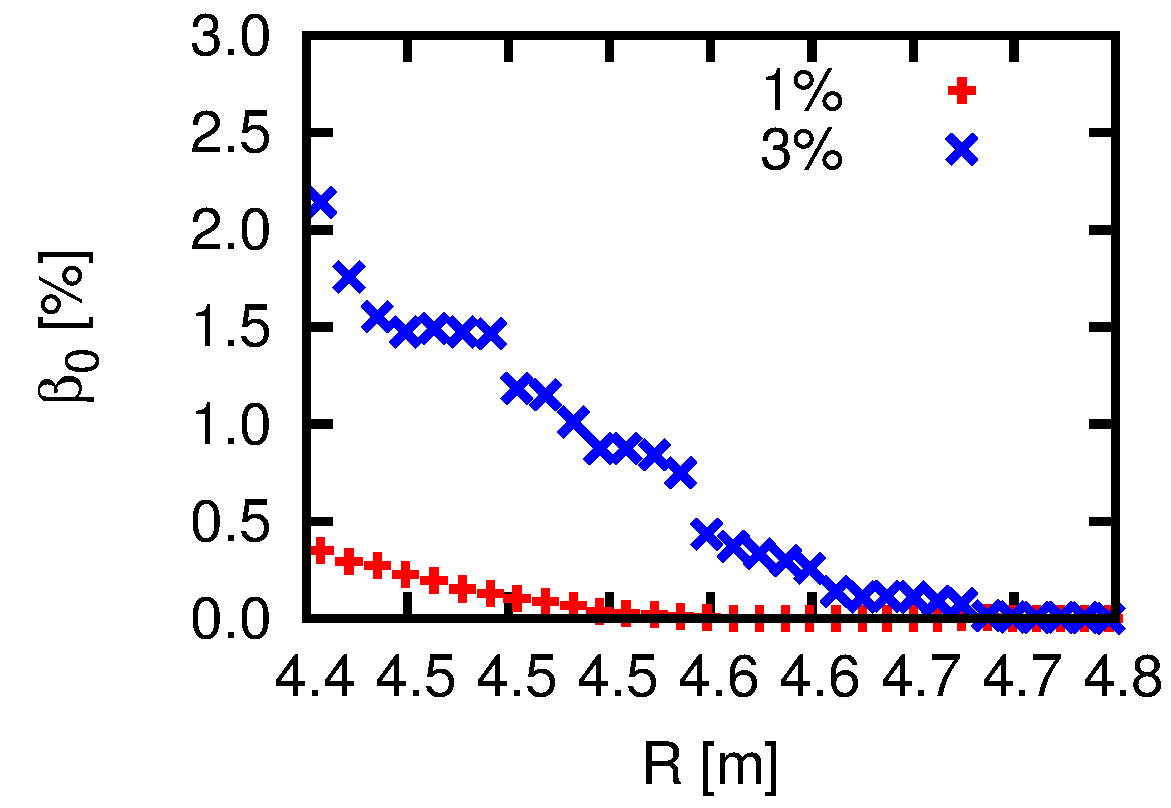 LCFS
in vac.
3D plasma response is a common issue in non-axisymmetric tori.
2012/10/12
Fusion Energy Conference 2012
3
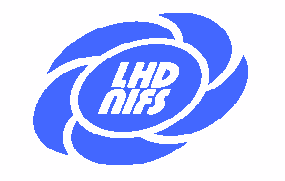 Introduction
3D plasma response causes the stochastization in the peripheral region.
Where is the plasma boundary?
How does the magnetic field structure change?
Identifications of plasma boundary and topology in the experiment are important and urgent issues!
Hypothesis:
Lost of electrons along stochastic and opening field lines produces positive electric field.
=> Positive electric field in the edge is an index of changing magnetic field structure!
In this study,
Change of magnetic field structure is identified by the radial electric field.
Comparing 3D MHD equilibrium analyses, impact of 3D plasma response to magnetic field structure is studied.
2012/10/12
Fusion Energy Conference 2012
4
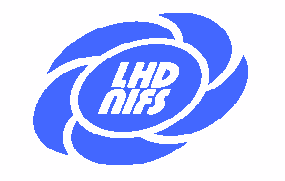 Radial Electric Field Measurement by CXRS
Charge Exchange Recombination Spectroscopy in LHD
Toroidal system
Poloidal system
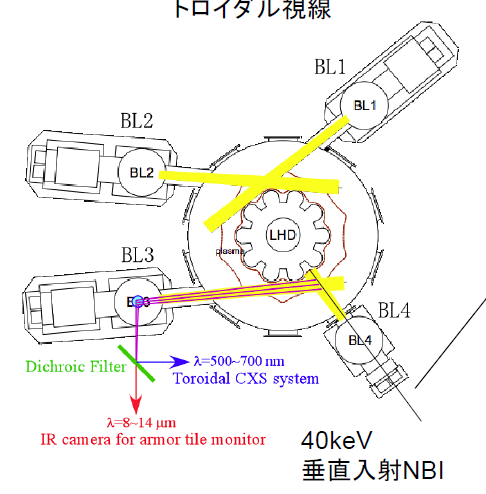 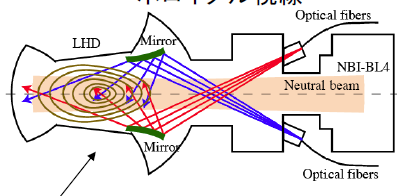 The CXRS measures velocities of carbon impurity ions.
The radial electric field Er is defined by a following radial force balance equation,
40keV
Perpendicular  NBI
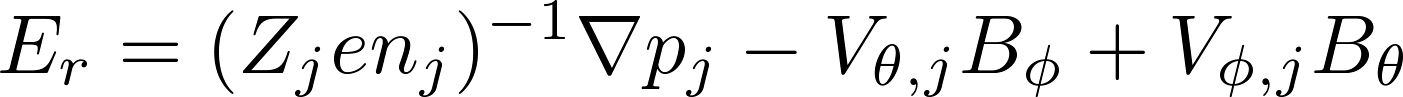 In this study, the magnetic field in the outward of the torus is studied at horizontally elongated cross section.
2012/10/12
Fusion Energy Conference 2012
5
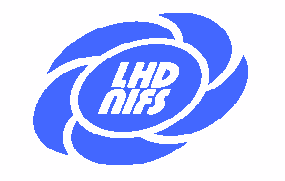 b-scan in Quasi Steady State Discharge
Rax = 3.6 m, Bt = -0.425 T
<b>max ~is scanned for 1~ 4.5 %. Achieved b is changed by changing of magnetic field B=0.425~1.5T.
 Plasma was maintained for 30~100tE
 Peripheral MHD modes are dominantly observed. Those modes are not collapsed.
 Net current is not free but small.
 Boundary of pressure shift to outward of torus
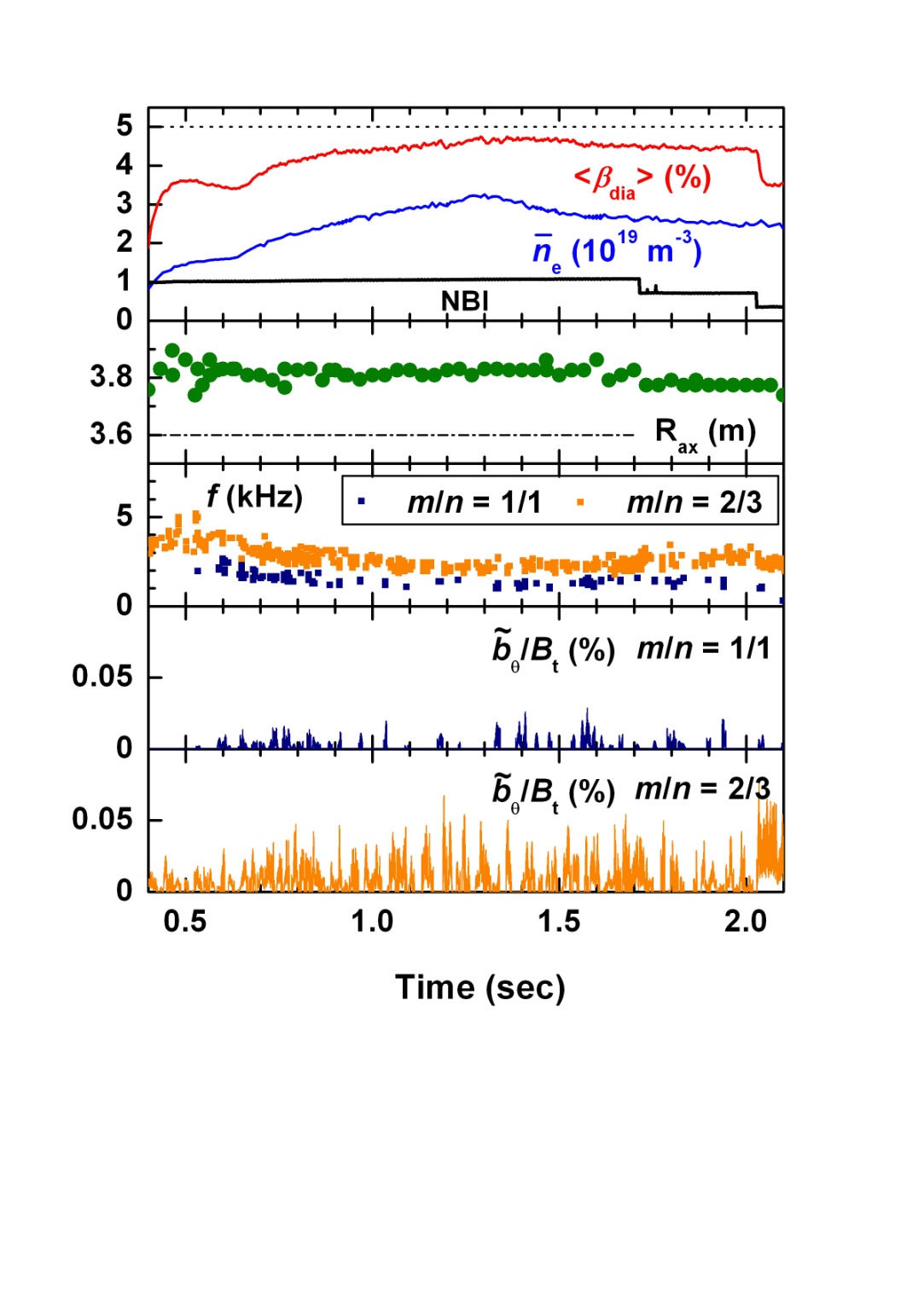 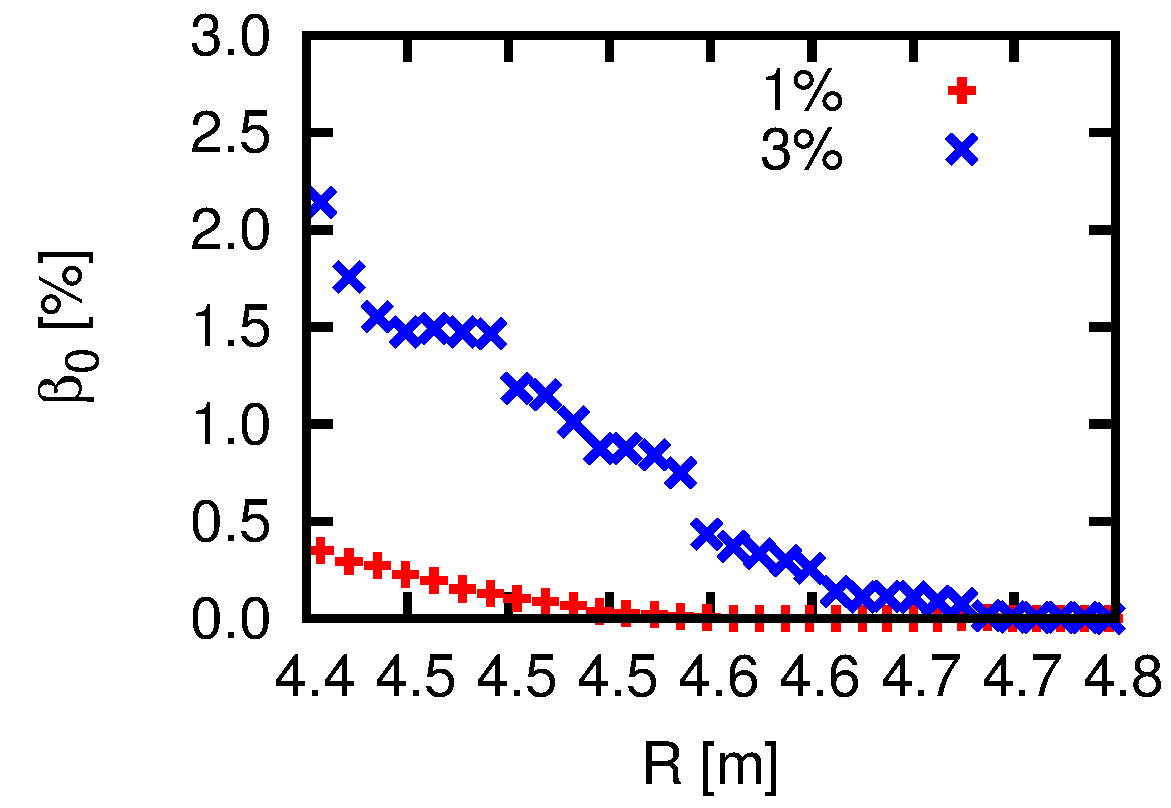 2012/10/12
Fusion Energy Conference 2012
6
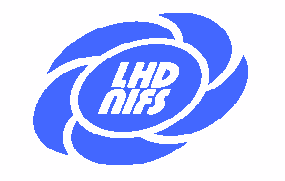 Identification of effective plasma boundary by Er measurement
An example of identification of plasma boundary by Er
Hypothesis:
If field lines are opening by “3D plasma response”,
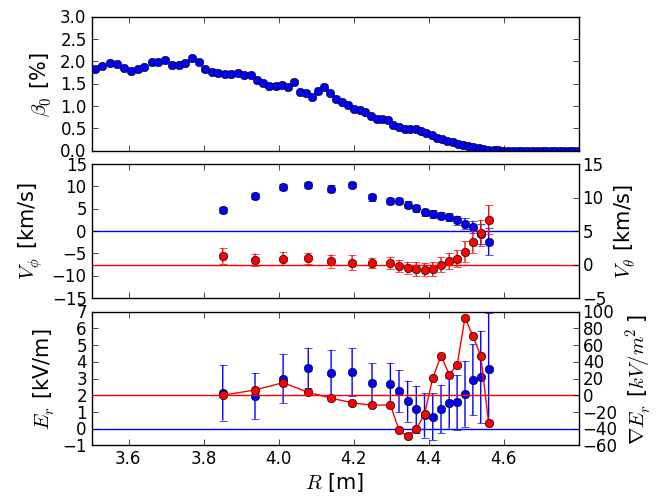 LCFS
in vac.
Positive Er is appeared in the  peripheral region.
“effective plasma boundary” is defined by Er profile.
NOTE:
Effective plasma boundary is the outward of vacuum LCFS.
Position of strong Er shear is the effective plasma boundary.
2012/10/12
Fusion Energy Conference 2012
7
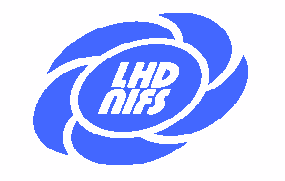 Change of effective plasma boundary with increased b
Boundary with 99% of total stored energy
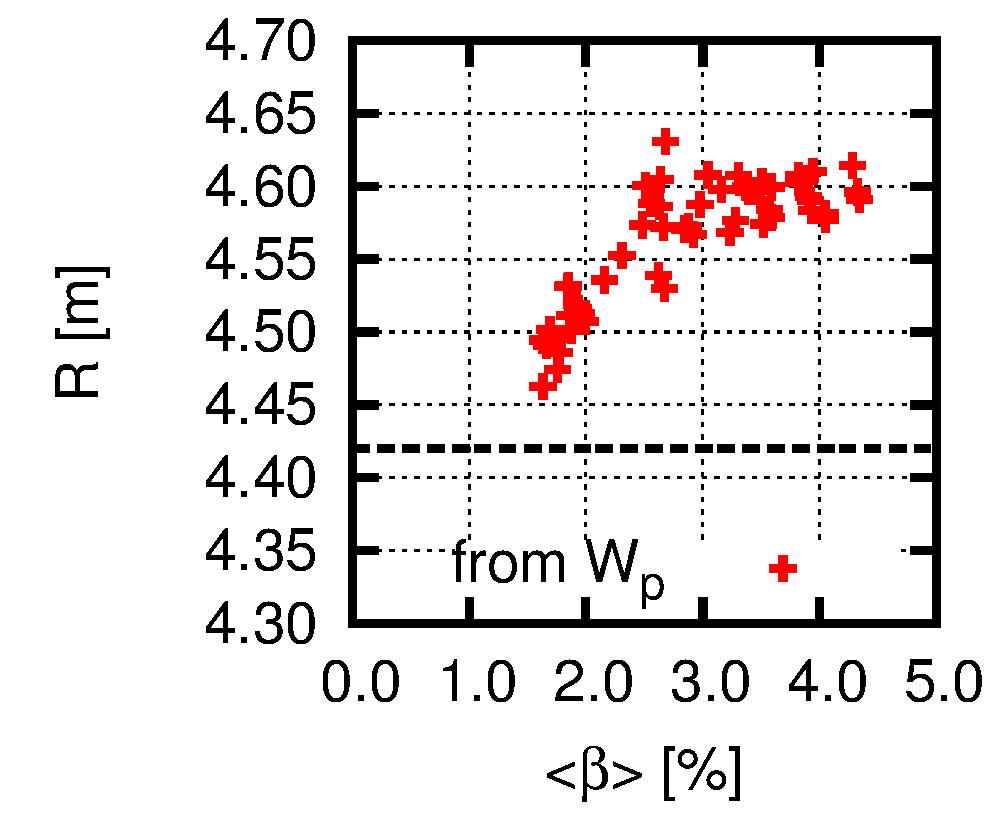 To discuss the change of the effective plasma boundary due to increased b, boundaries with 99% of total stored energy Wp are studied.
Those boundaries move to the outward of the torus for b < 3%.
For b > 3%, shifts of those boundaries are saturated at R ~ 4.6m.
The boundary with 99% of Wp does not mean the effective plasma boundary because “99%” is an arbitrarily parameter.
2012/10/12
Fusion Energy Conference 2012
8
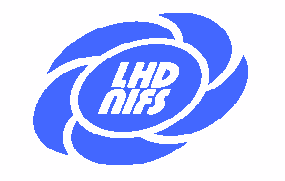 Change of effective plasma boundary with increased b
Position of max Er shear
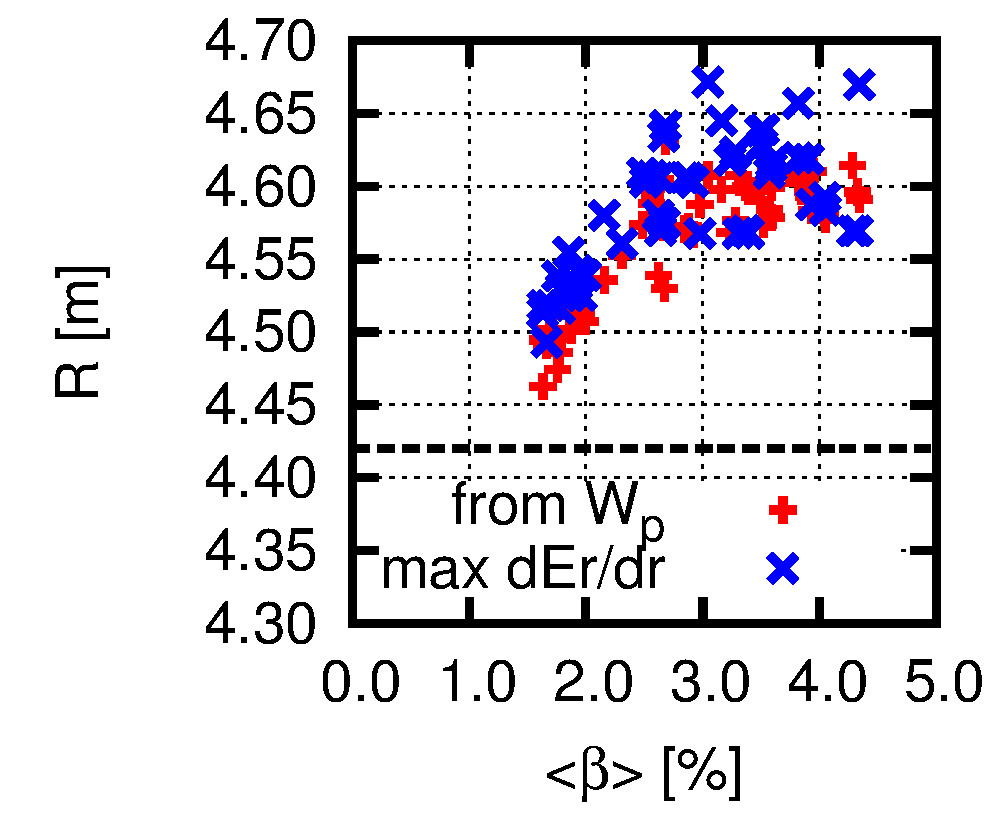 To identify the effective plasma boundary more robustly, positions of max Er shear are studied.
The position of max Er shear may reflect the confinement of electrons. 
Boundaries defined by Wp and Er shear are comparable for b < 3%.
For b > 3%, positions of max Er shear are almost same or shift more outward than boundaries of Wp.
For b > 4%, it seems that positions of max Er shear shift to the inward of the torus again. => further study!
Effective plasma boundary changes due to increased b.
2012/10/12
Fusion Energy Conference 2012
9
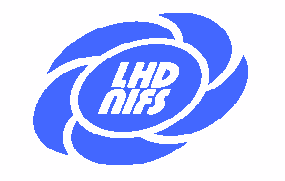 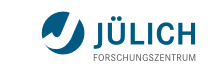 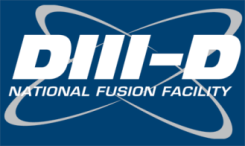 Comparisons with tokamaks
The positive Er might be appeared on opening field lines in the stochastic region!
TEXTOR
TEXTOR DED off , on
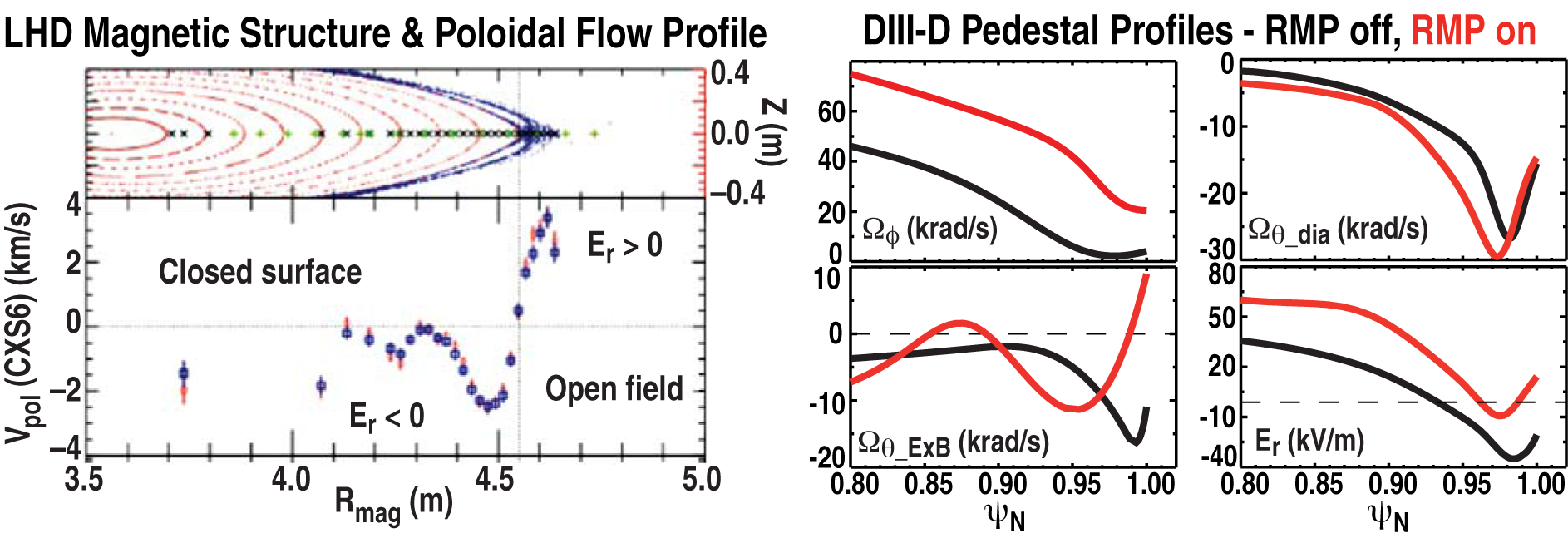 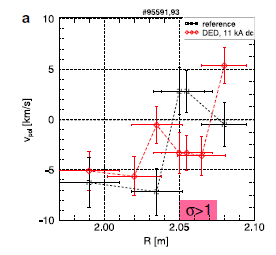 B.Unterberg, J.Nucl.Mater, 363-365 (2007) 698
T. Evans, Plasma Conference2012, Kanazawa, Japan
When the RMP field is applied in TEXTOR and DIII-D:
The edge toroidal flow increases
The E x B flow becomes positive at the edge of the plasma
As next step, the heat pulse propagation should be measured to determine the stochastization of field lines.
Courtesy to Y. Liang (FZ-Juelich) and T.Evans (GA)
2012/10/12
Fusion Energy Conference 2012
10
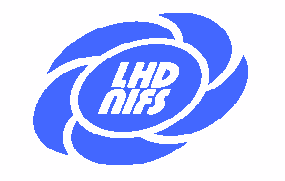 Comparisons between Er measurement and numerical modeling
Positions of max Er shear and 3D MHD equilibria by HINT2 are compared.
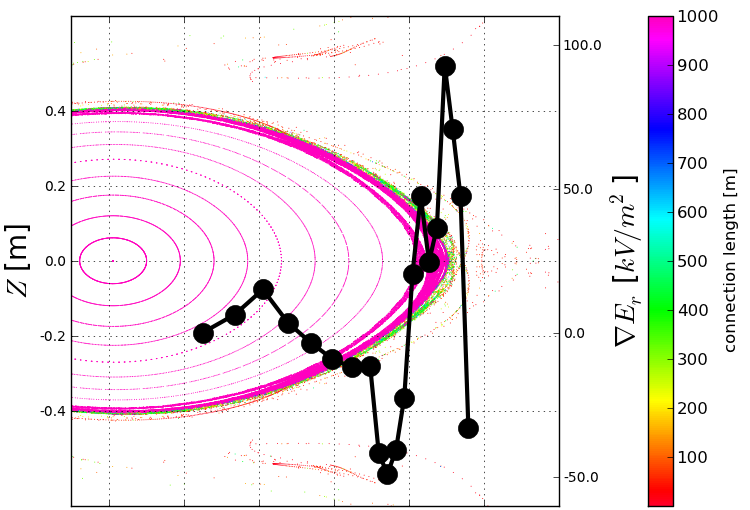 b~1%
HINT2 :  
A 3D MHD Equilibrium calculation code without an assumption of nested flux surfaces.
Magnetic islands and stochastic region can be resolved.
Y. Suzuki, et al., Nucl. Fusion 46 (2006) L19
LCFS
in vac.
For b~1%, the width of stochastic region is not large. Sharp boundary of the connection length LC appears on the edge of stochastic region. 
A point of max Er shear appears on the boundary between short and long LC.
For b~3%, the width of stochastic region is increased by the 3D plasma response.
In the stochastic region, field lines of short and long LC are overlapped. A point of max Er shear moves with increased stochastic region.
LC is still long on the point of max Er shear.
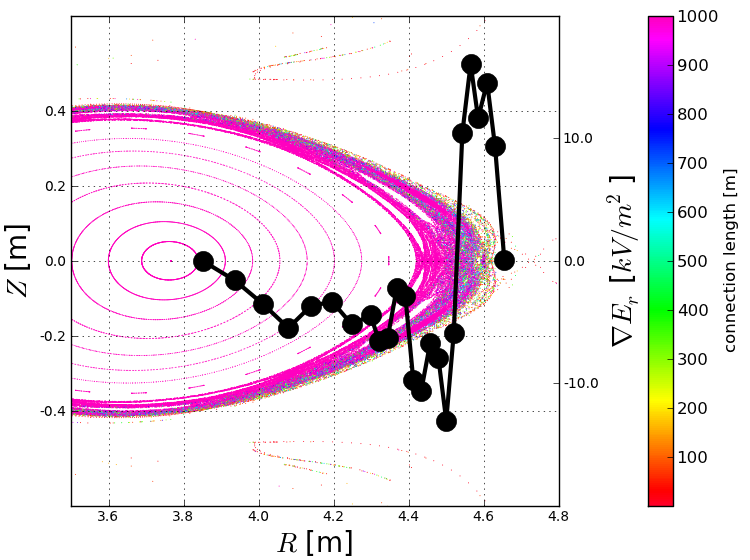 b~3%
LCFS
in vac.
2012/10/12
Fusion Energy Conference 2012
11
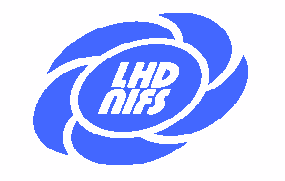 Comparisons between Er measurement and numerical modeling
3D MHD equilibrium analyses suggest :
1.Magnetic filed lines become stochastic by the “3D plasma response”.
2.But LC is still long in the stochastic region.
    -> Stochastic region is still the confinement  region.
    -> “effective plasma boundary” is not the LCFS.
Contours of connection length with different b
Comparison with HINT2 modeling
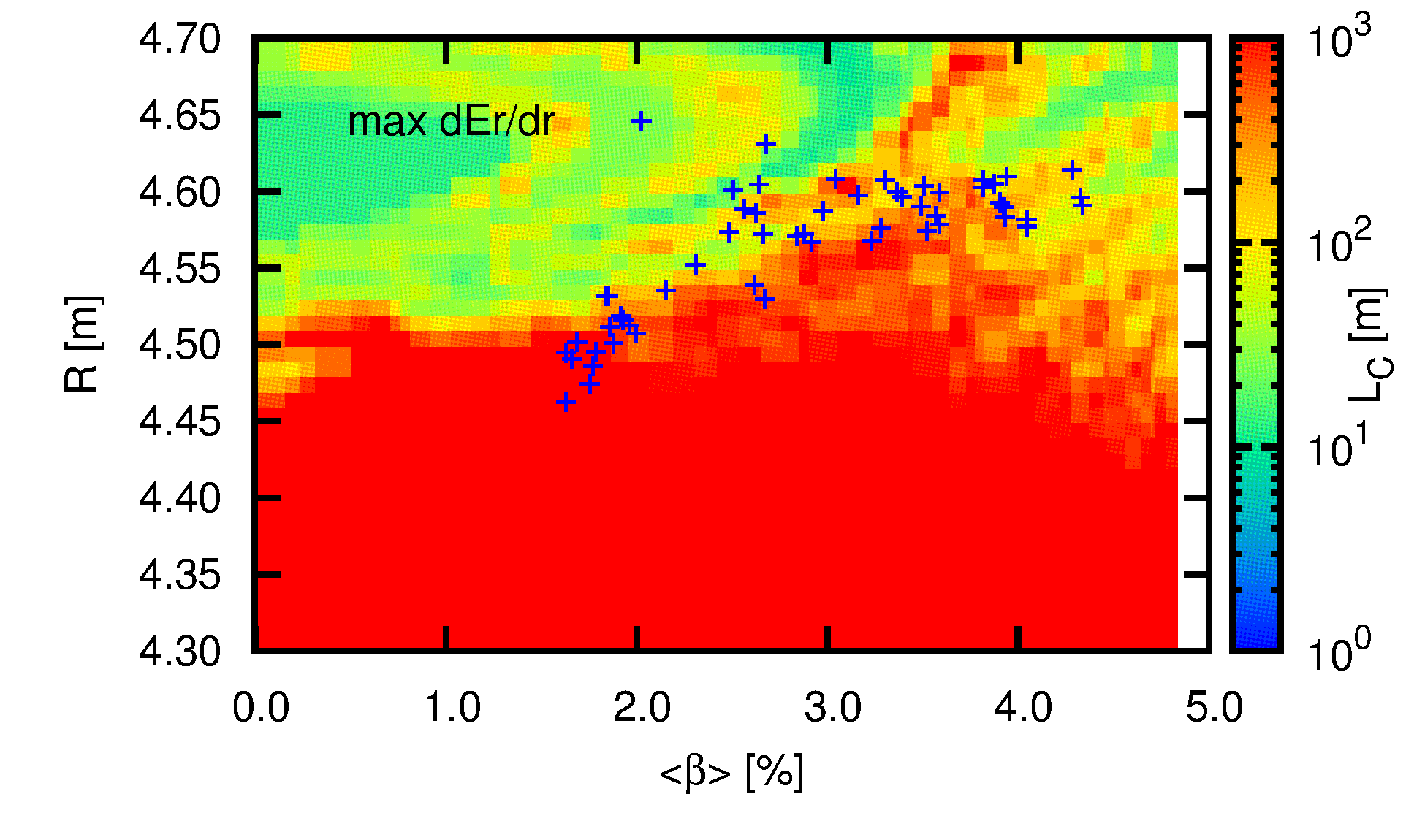 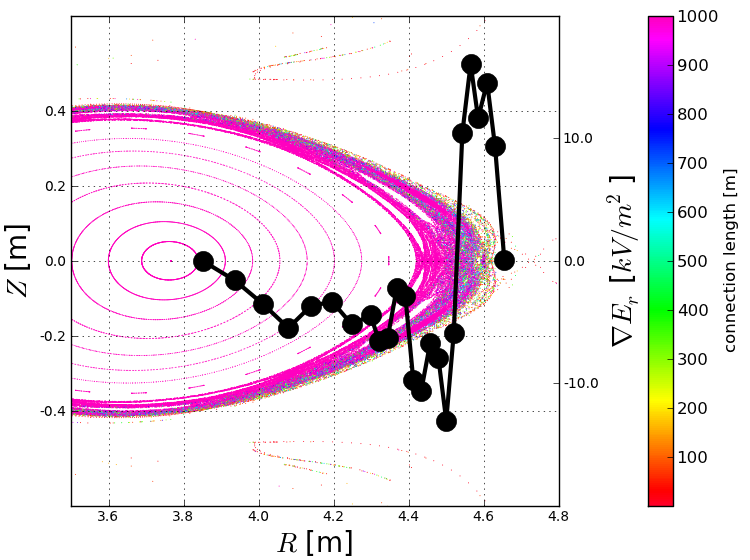 b~3%
LCFS
in vac.
LC is long in the outward of the torus.
Short LC appears due to increased b.
Positions of max Er shear correlate contours of LC.
Position of max Er shear appears in short LC.
max Er shear appears in stochastic region
Is the position of max Er shear decided by LC?
2012/10/12
Fusion Energy Conference 2012
12
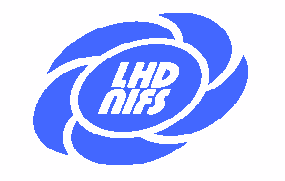 Impact of magnetic field structure to effective plasma boundary
To understand correlation between 3D magnetic field structure and effective plasma boundary, correlation lengths ( LC and Lk) and electron mean free path le are studied.
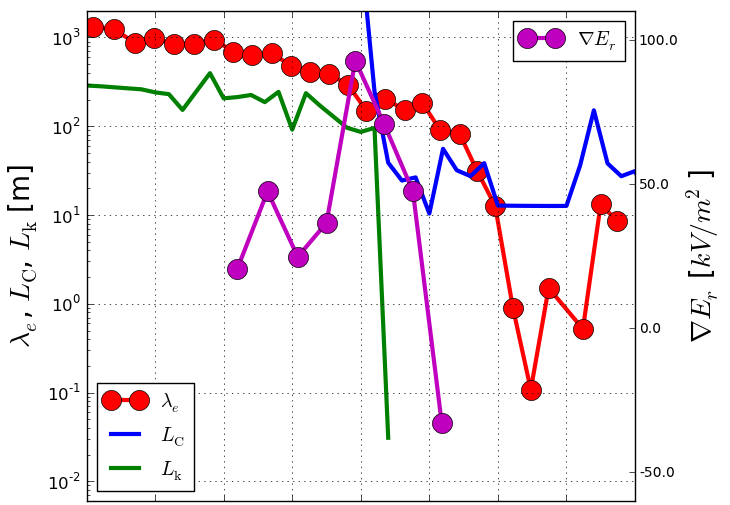 LCFS
in vac.
LC: connection length of magnetic field lines.
Lk: Kolmogorov length to measure the stochasticity.
For b~1%, le is sufficiently long because of high Te and low ne. The effective plasma boundary is defined clearly if le is longer than LC.
For b~3%, the stochastic region increases. LC and Lk are longer than le at R < 4.55m
LC is still longer than le but Lk becomes shorter than le at R > 4.55m. Strong stochastization by 3D plasma response is expected in the region.
Point of max Er shear appears on short Lk.
b~1%
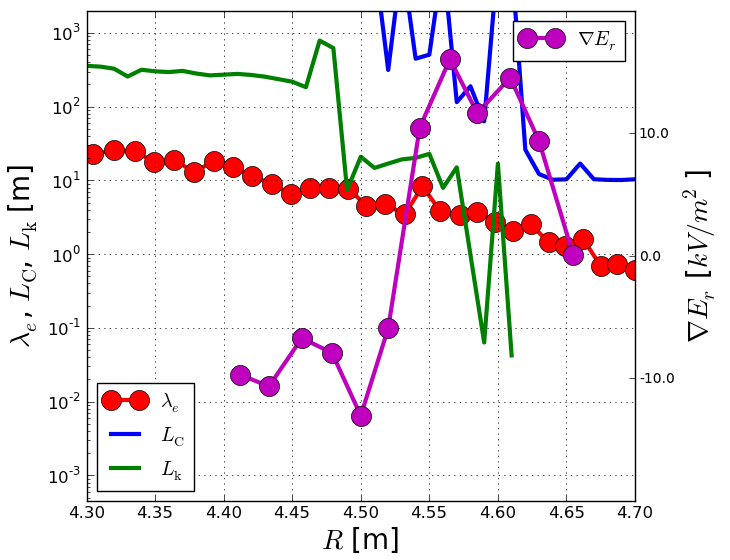 LCFS
in vac.
b~3%
This suggests a possibility the effective plasma boundary is decided by the stochasticity of 3D plasma response.
2012/10/12
Fusion Energy Conference 2012
13
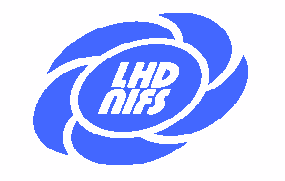 Discussions
We studied the change of the effective plasma boundary by 3D plasma response.
However, we do not resolve followings:
We identify the effective plasma boundary but we do not identify the topology of the magnetic field.
Er measurement should be improved.
or
other ideas are necessary ( -> MECH ).
In this study, only  magnetostatic 3D MHD equilibrium  are compared with zero net current.
collisionality
2012/10/12
Fusion Energy Conference 2012
14
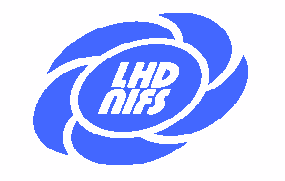 Identification of magnetic topology by MECH
Heat pulse propagation successfully demonstrates the magnetic topology in the plasma core.
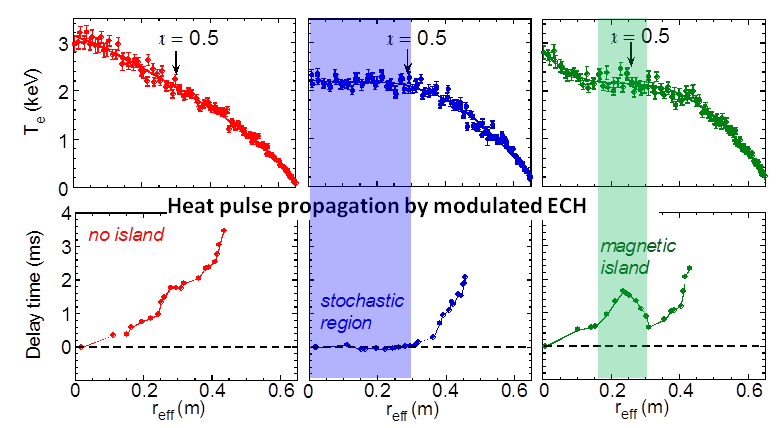 Global confinement
does not change
significantly, but
topology changes
dramatically
Propagation
 slow	 nested 
 fast	 stochastic
2012/10/12
Fusion Energy Conference 2012
15
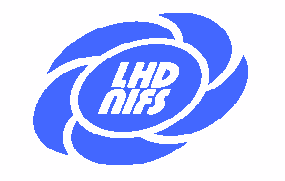 Summary
Change of the effective plasma boundary by 3D plasma response is studied.
The effective plasma boundary is identified by the Er measurement. Increasing b, the effective plasma boundary shifts outer than the vacuum last closed flux surfaces. 
Comparing 3D MHD equilibrium analyses, we discussed why the effective plasma boundary is changed by 3D plasma response. 3D MHD equilibrium analysis suggests strongly stochastic regions correlate positions of strong Er shear from negative to positive.
We could not identify the topology of the magnetic field. To identify the topology, we need improvement of Er measurement or other ideas. MECH experiments is one idea.
Future works
Further studies using improved CXRS and comparing with MECH experiments.
Further studies of collisionality.
2012/10/12
Fusion Energy Conference 2012
16
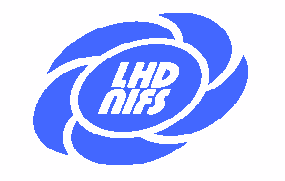 Acknowledgement
K. Ida, S. Sakakibara, M. Yoshinuma, K. Y. Watanabe,
S. Ohdachi, Y. Takemura, R. Seki, K. Nagaoka, K. Ogawa,
Y. Narushima, H. Yamada and LHD experiment group 
(National Institute for Fusion Science, Japan)
K. Kamiya (Japan Atomic Energy Agency, Japan)
K. Nagasaki (IAE, Kyoto University, Japan)
S. Inagaki(RIAM, Kyushu University, Japan)
Y. Liang (Forschungszentrum Juelich, Germany)
T. Evans (General Atomics, USA)
We would like to thank all colleagues to do this work!
2012/10/12
Fusion Energy Conference 2012
17
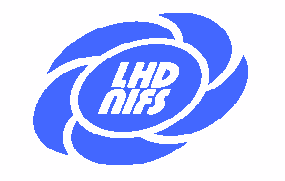 Identification of effective plasma boundary
Model    :  profile of radial electric field  reflects the    
                    change of the magnetic field structure
    Positive electric field is generated due to opening magnetic field lines
Comparisons between Er and numerical modeling by HINT2
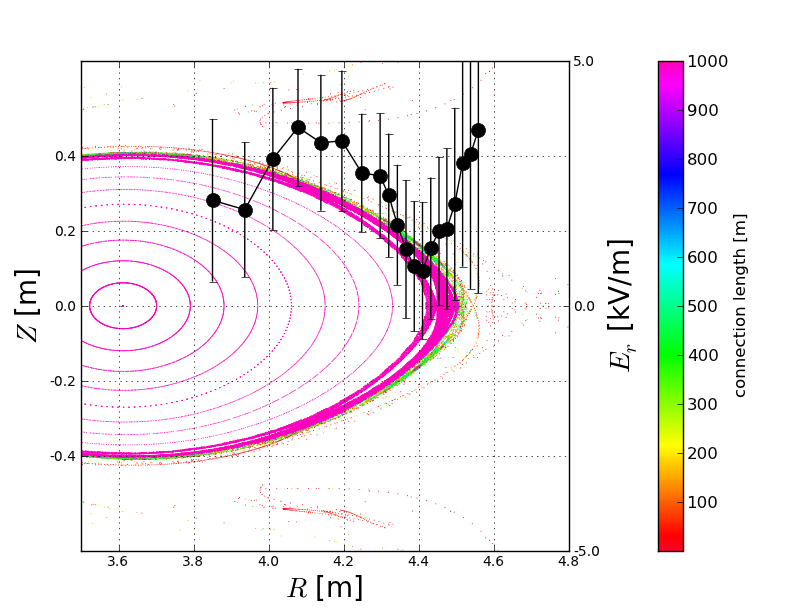 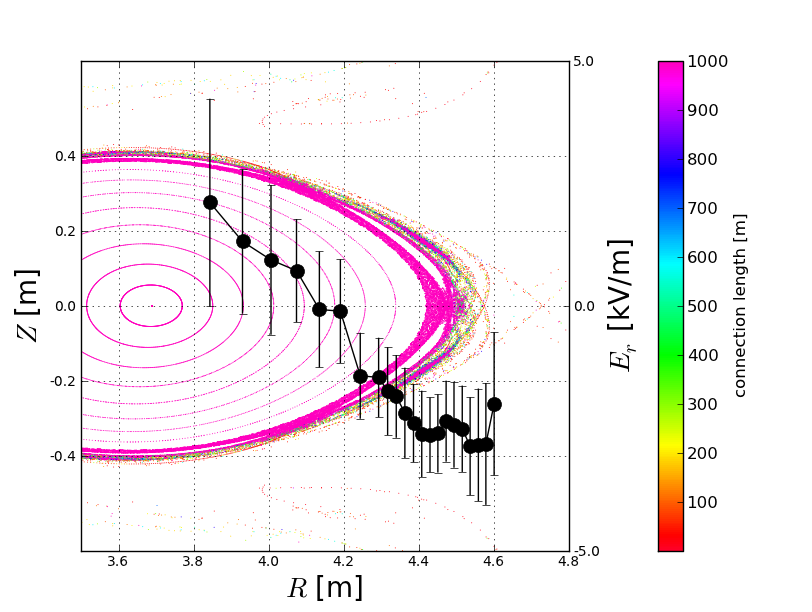 b~2%
b~1%
LCFS
in vac.
LCFS
in vac.
Point of strong ÑEr moves outward with b
2012/10/12
Fusion Energy Conference 2012
18
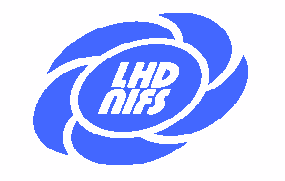 Identification of effective plasma boundary
Model    :  profile of radial electric field  reflects the    
                    change of the magnetic field structure
    Positive electric field is generated due to opening magnetic field lines
Comparisons between Er and numerical modeling by HINT2
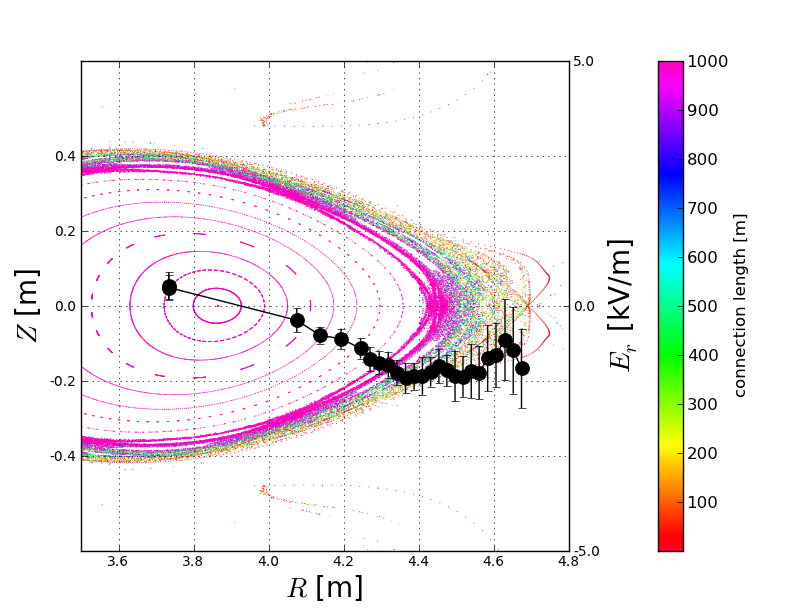 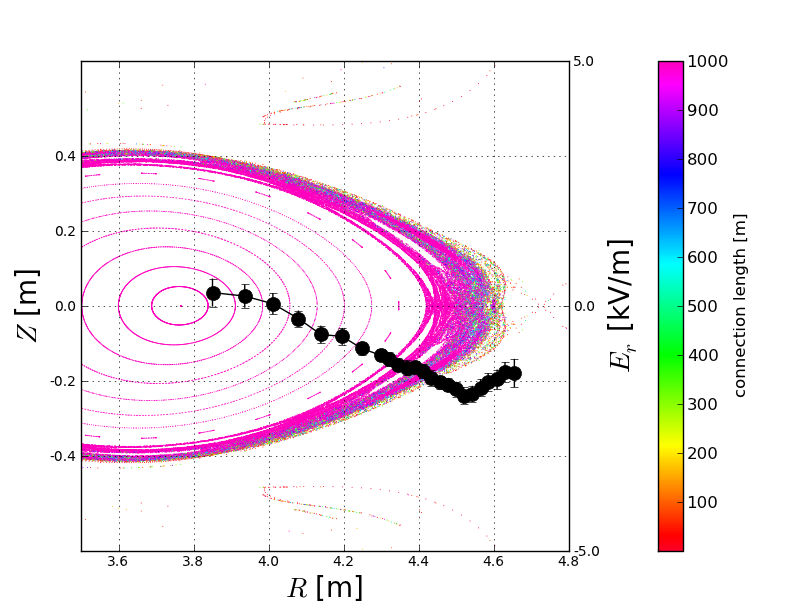 b~4%
b~3%
LCFS
in vac.
LCFS
in vac.
Point of strong ÑEr moves outward with b
2012/10/12
Fusion Energy Conference 2012
19
HINT2 : a 3D MHD equilibrium calculation code
HINT2 is a 3D MHD equilibrium calculation code without assumption of nested flux surfaces.  VMEC (assuming nested flux surfaces)
relaxation method ( initial value problem )
Eulerian coordinate( cylindrical coordinate (R,f,Z) )
An example
Input values
field
pressure
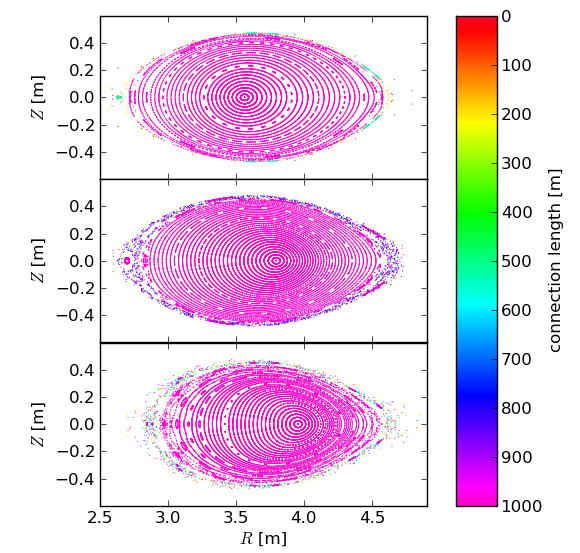 Relaxation of plasma pressure
(B fixed)
Step-A
iteration
Relaxation of magnetic field
(p fixed)
Step-B
Convergence?
equilibrium
2011/10/6
21st ITPA PEP Meeting, York
20
Step-A : Relaxation of plasma pressure
This process calculates constant pressure along field line. (B fixed)
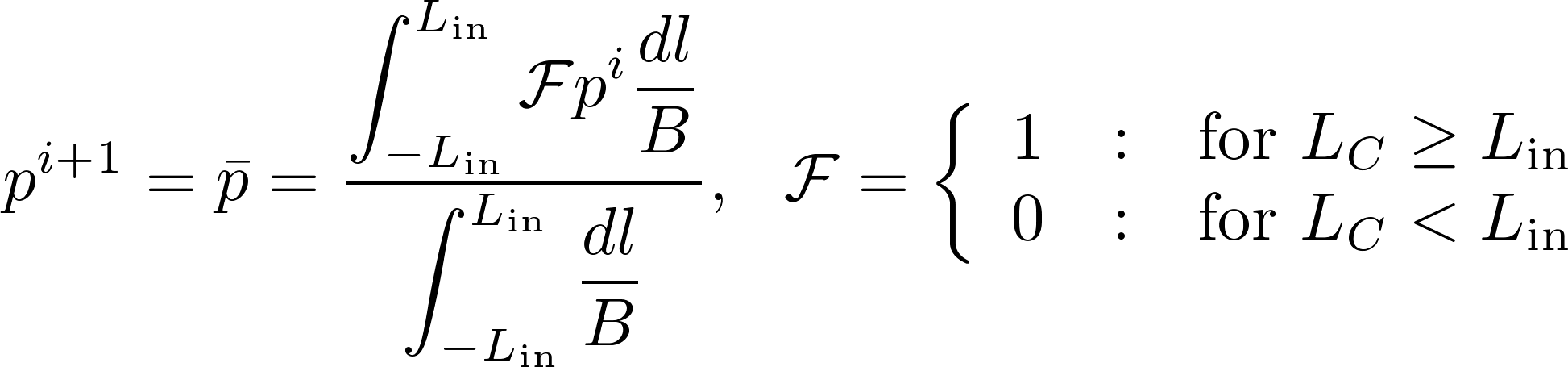 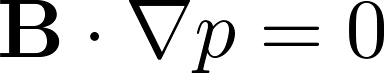 HINT modeling
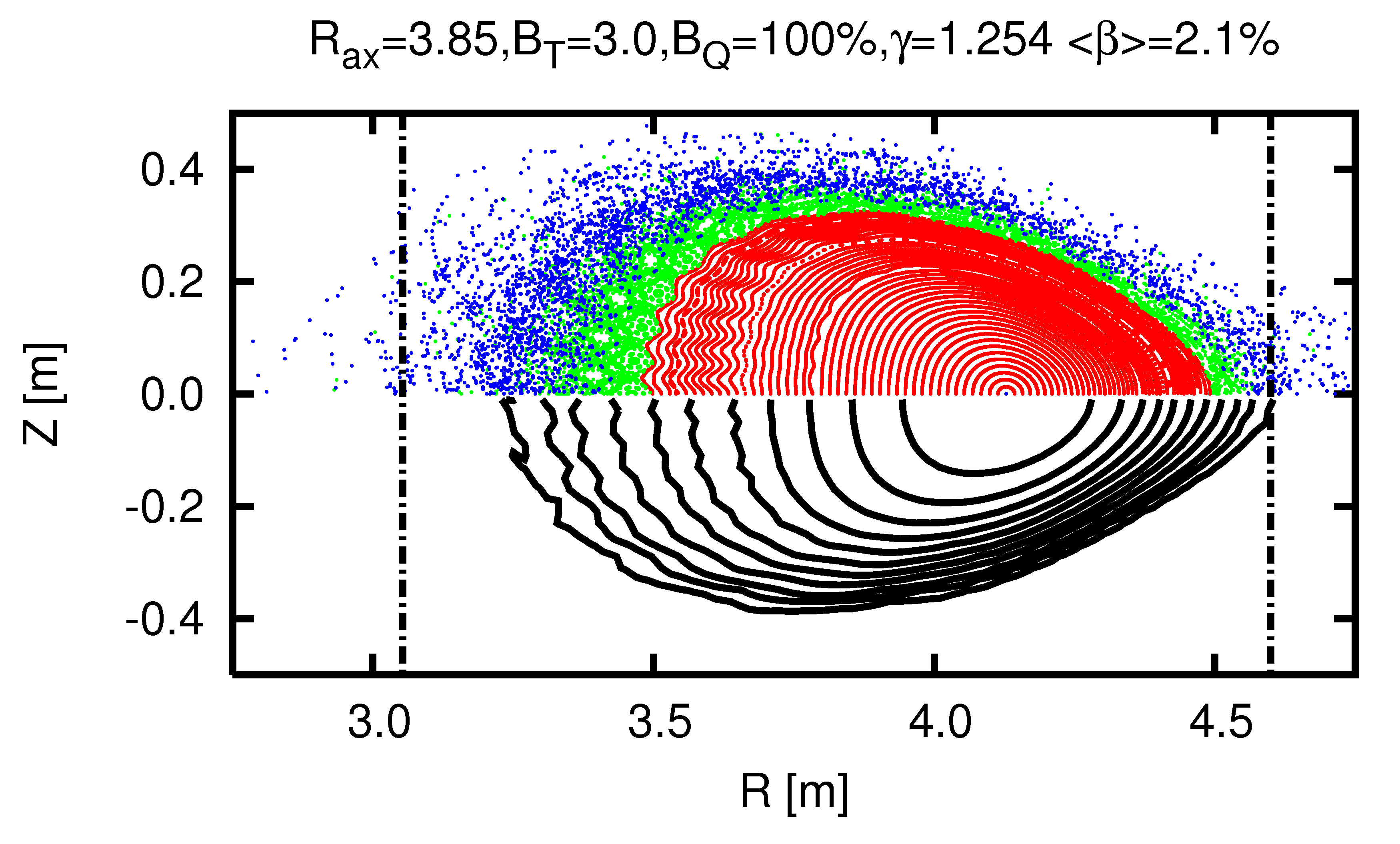 Averaged pressure is calculated by the following equation;
If LC is longer than le, stochastic field lines keep the pressure.
Lin=30m
p-contours
The structure due to the averaged pressure appears.
From the viewpoint of the transport, the electron is sensitive within le because of perpendicular transport by Coulomb collision. Contour lines means averaged structure of field lines.
2011/10/6
21st ITPA PEP Meeting, York
21
Step-B : relaxation of magnetic field
This process calculates the time evolution of dissipative MHD equations. (p fixed)
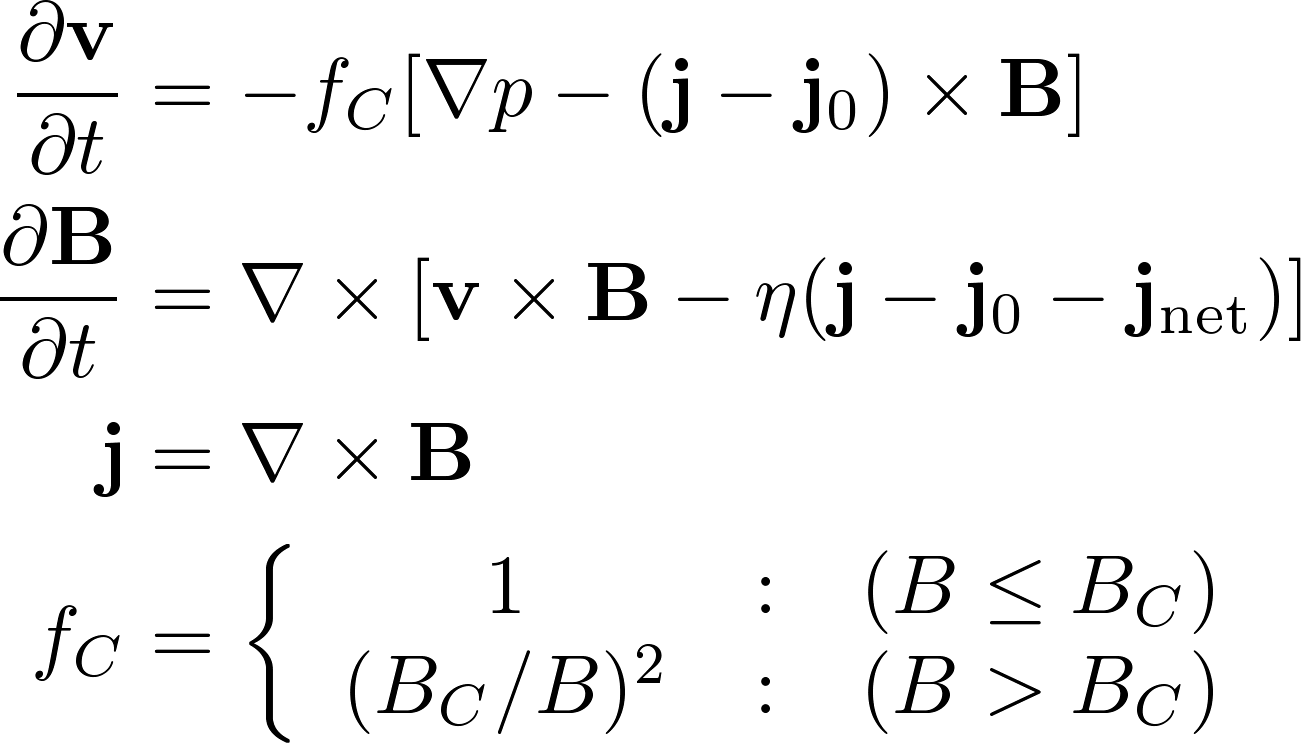 If dv/dt and dB/dt => 0, calculation is convergence!
If external coils exist in computational region, a factor fC is introduced in order to resolve the CFL condition.
2011/10/6
21st ITPA PEP Meeting, York
22